আজকের ক্লাসে সবাইকে স্বাগতম
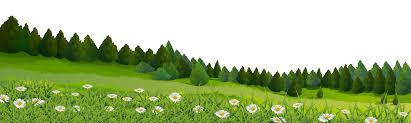 পরিচিতি
মোঃ কামাল হোসেন
প্রধান শিক্ষক ( ভারপ্রাপ্ত)
মন্নারা সপ্রাবি.
নাঙ্গলকোট, কুমিল্লা।
বিষয়:  প্রাথমিক বিজ্ঞান
অধ্যায়: মাটি
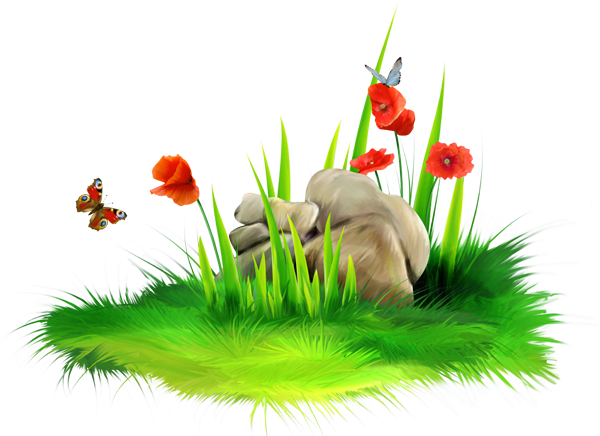 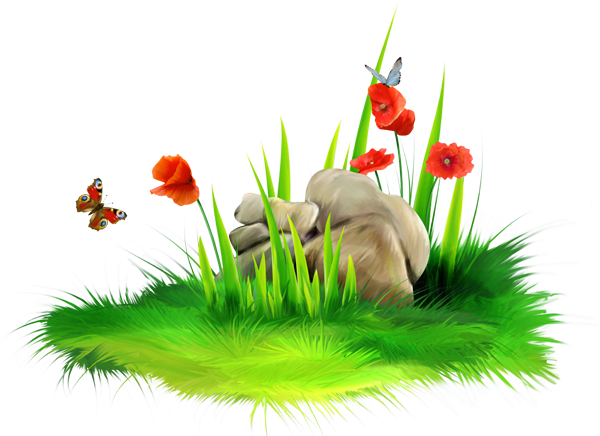 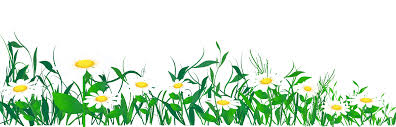 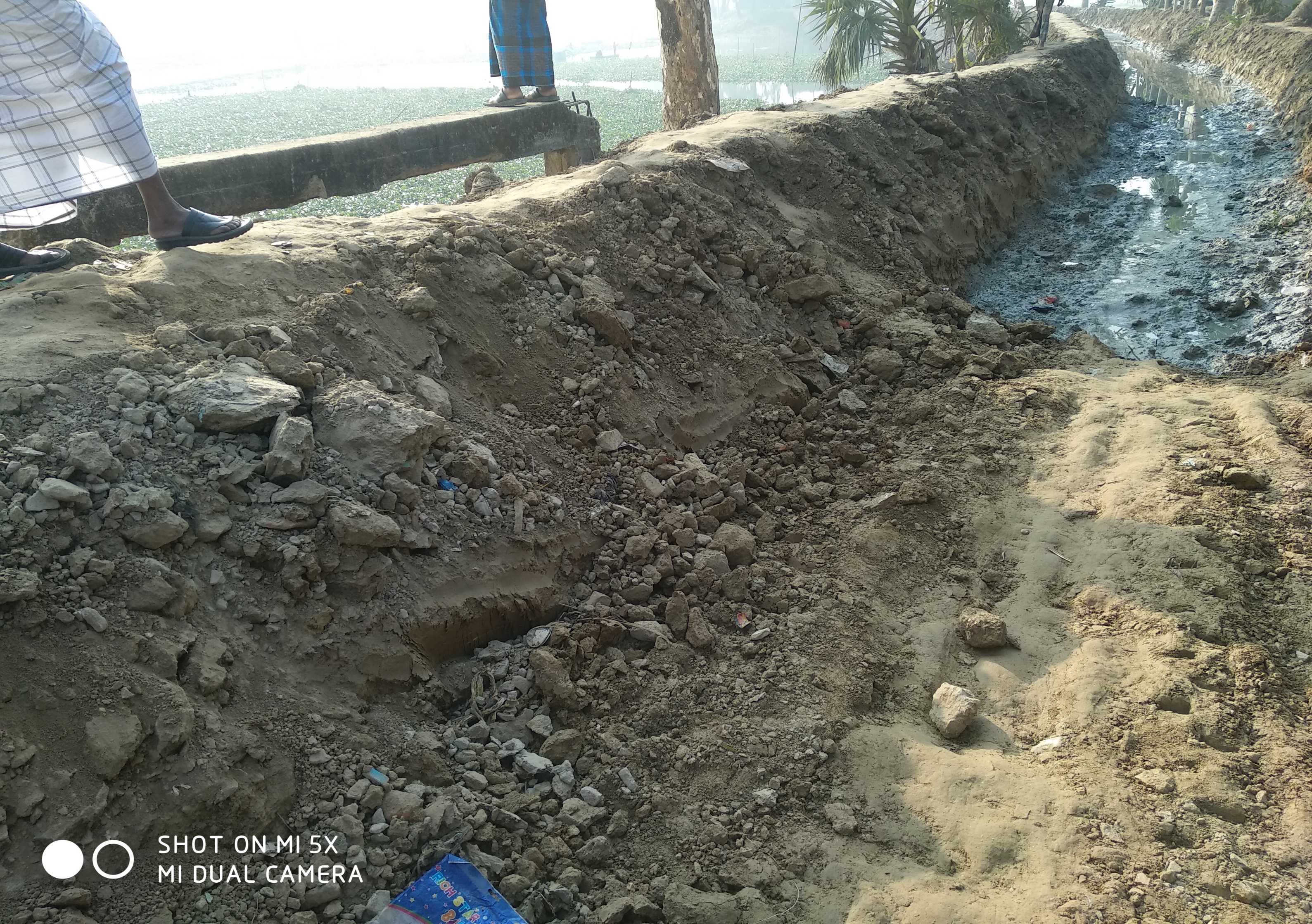 ছবিতে কী দেখতে পাচ্ছ?
মাটি
আমরা কী কী কাজে মাটি ব্যবহার করি?
আজ আমরা পড়বো-
মাটির গুরুত্ব
সময়ঃ ৪০ মিনিট
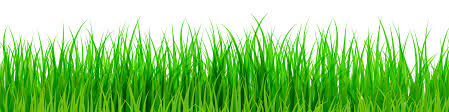 শিখনফল
»মাটির গুরুত্ব বর্ণনা করতে পারবে।
»মাটির ব্যবহার বর্ণনা করতে পারবে।
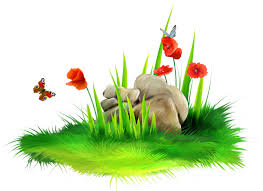 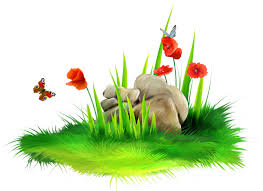 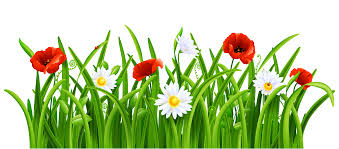 মাটি কী?
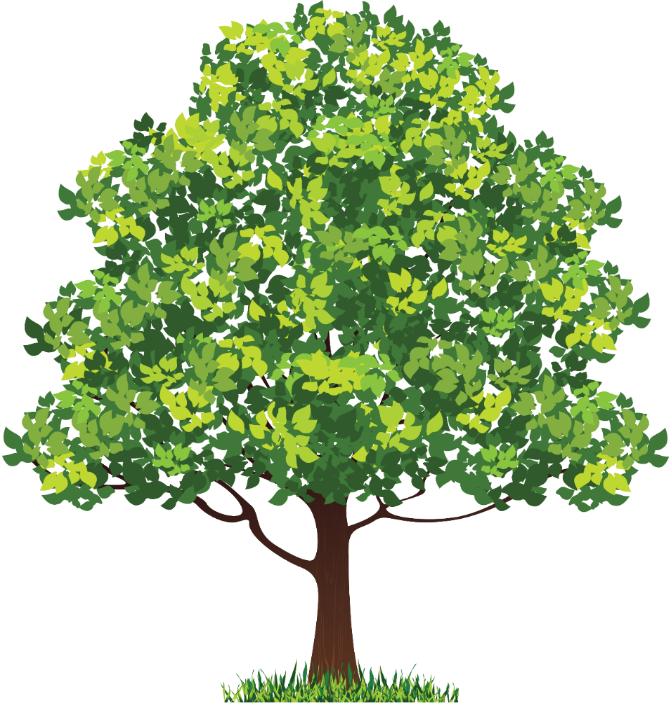 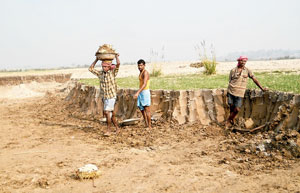 মাটি হচ্ছে পৃথিবীর উপরিভাগের নরম আবরণ।
যেখানে উদ্ভিদ জন্মায়।
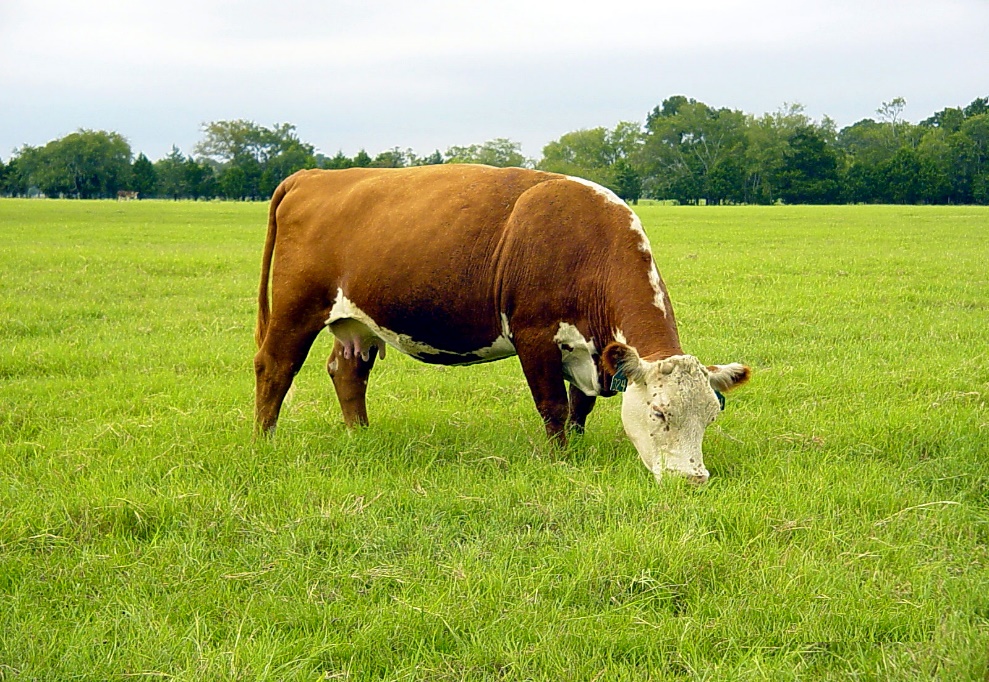 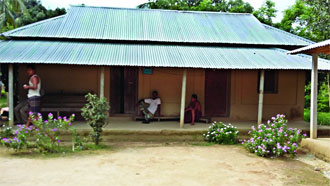 উদ্ভিদ ও প্রাণির আবাসস্থল হচ্ছে মাটি।
?
মাটি কী
পৃথিবীর উপরিভাগের নরম আবরণই হচ্ছে মাটি। মাটিতে উদ্ভিদ জন্মায় এবং এই মাটিই হচ্ছে উদ্ভিদ ও প্রাণির আবাসস্থল।
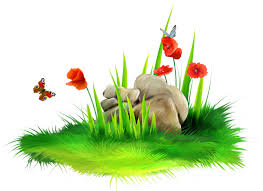 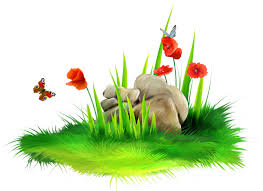 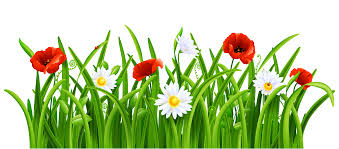 ◊আমরা কী কী কাজে মাটি ব্যবহার করি?
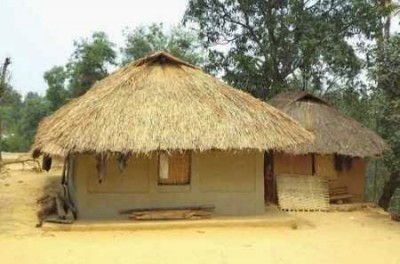 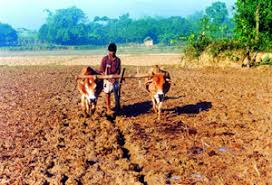 গৃহ নির্মাণে
কৃষি কাজে
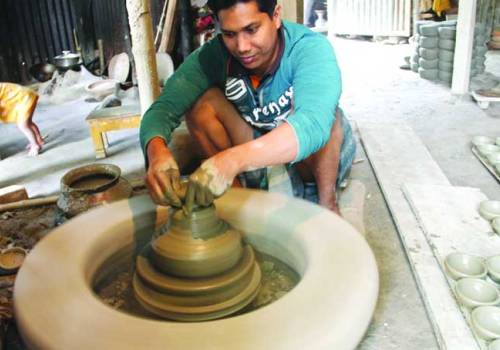 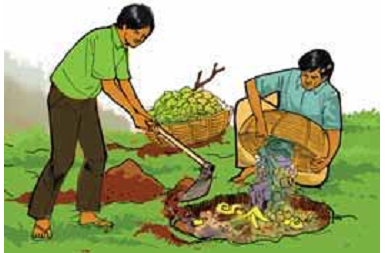 মৃৎশিল্পে
আবর্জনা ফেলার স্থান হিসেবে।
একক কাজ
◊আমরা কী কী কাজে মাটি ব্যবহার করি লেখ।
▪ কৃষি কাজে ।
▪ গৃহ নির্মাণে ।
▪ মৃৎশিল্পে ।
▪ আর্বজনা ফেলার স্থান হিসেবে ।
কৃষি কাজে মাটির ব্যবহার
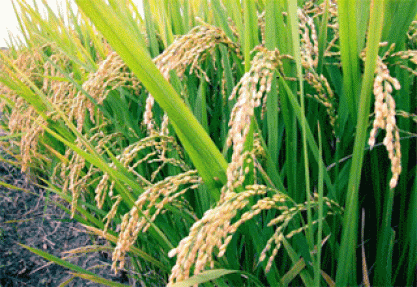 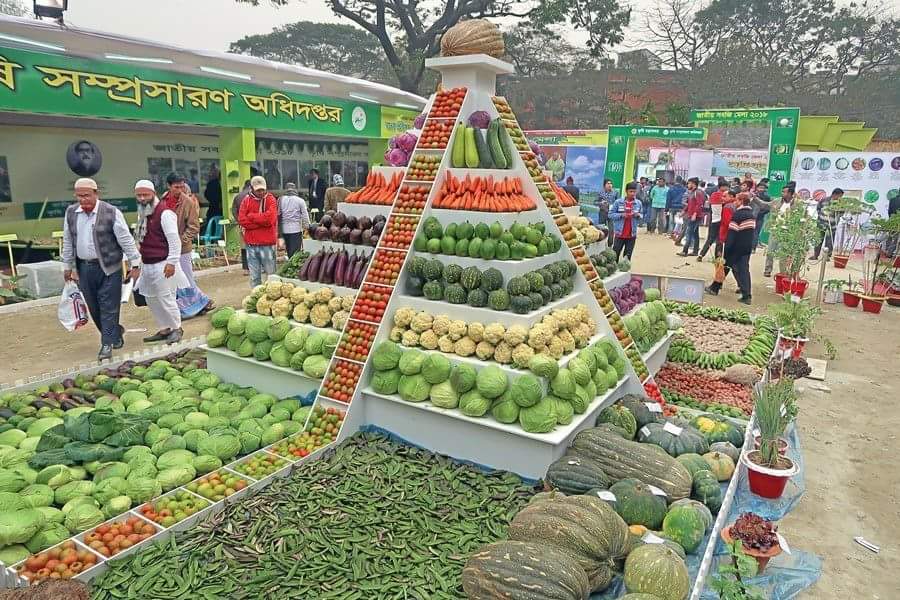 বিভিন্ন ধরনের ফসল ও শাক-সবজি উৎপাদনে মাটি ব্যবহার হয়।
গৃহ নির্মাণে মাটির ব্যবহার
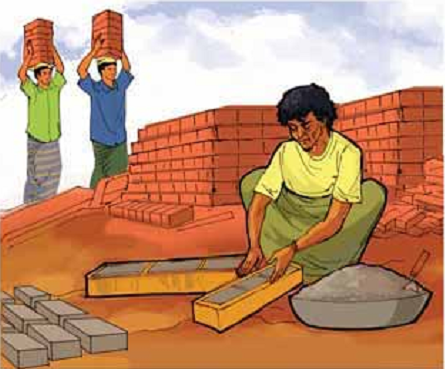 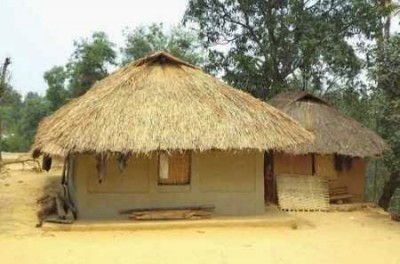 বসত বাড়ি নির্মাণে।
দালানকোঠা তৈরির জন্য ইট তৈরিতে মাটি ব্যবহার হয়।
মৃৎশিল্পে মাটির ব্যবহার
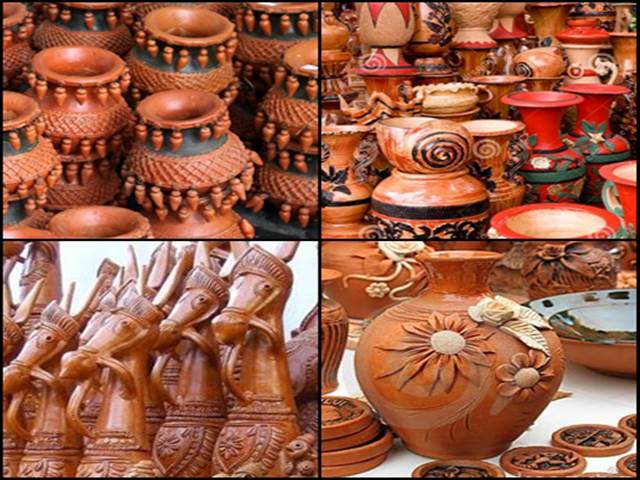 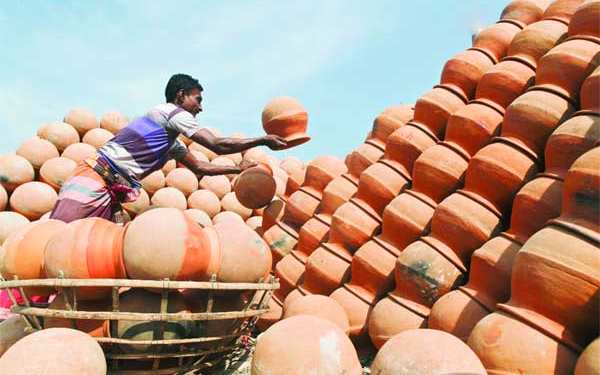 রান্নার হাড়ি-পাতিল, বাটি, ফুলদানি এবং ঘর সাজানোর বিভিন্ন ধরনের শিল্পকর্মে মাটি ব্যবহৃত হয়।
বর্জ ফেলার স্থান হিসেবে মাটির ব্যবহার
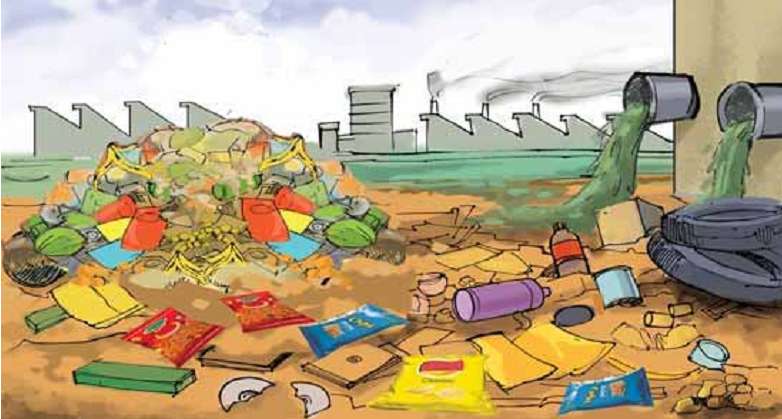 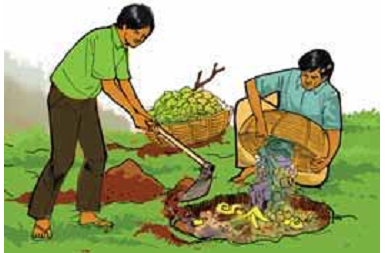 বর্জ্য মাটিতে ফেলা হয়।
কখনো নির্দিষ্ট স্থানে গর্ত করে বর্জ্য ফেলে তা মাটি দিয়ে ঢেকে দেওয়া হয়।
এসো বলি
১.মাটি কী?
২.মাটির ২টি ব্যবহার বল।
৩.মৃৎশিল্পের মূল উপাদান কী?
৪. ইট তৈরিতে কী ব্যবহার করা হয়?
৫. নির্দিষ্ট স্থানে গর্ত করে বর্জ্য ঢেকে দেওয়া উচিত কেন?
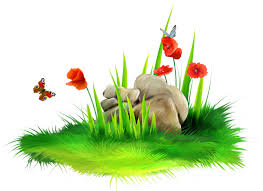 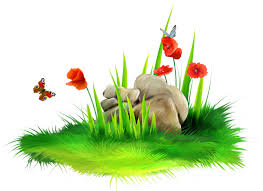 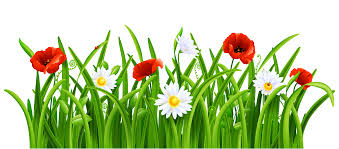 দলীয় কাজ
আমরা কী কী কাজে মাটি ব্যবহার করি দলে আলোচনা করে তার একটি তালিকা তৈরি কর।
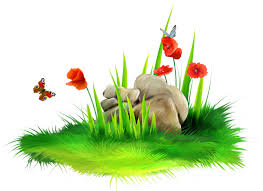 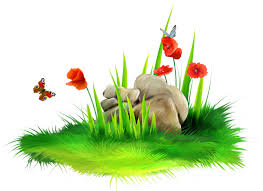 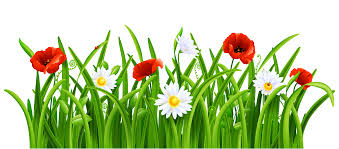 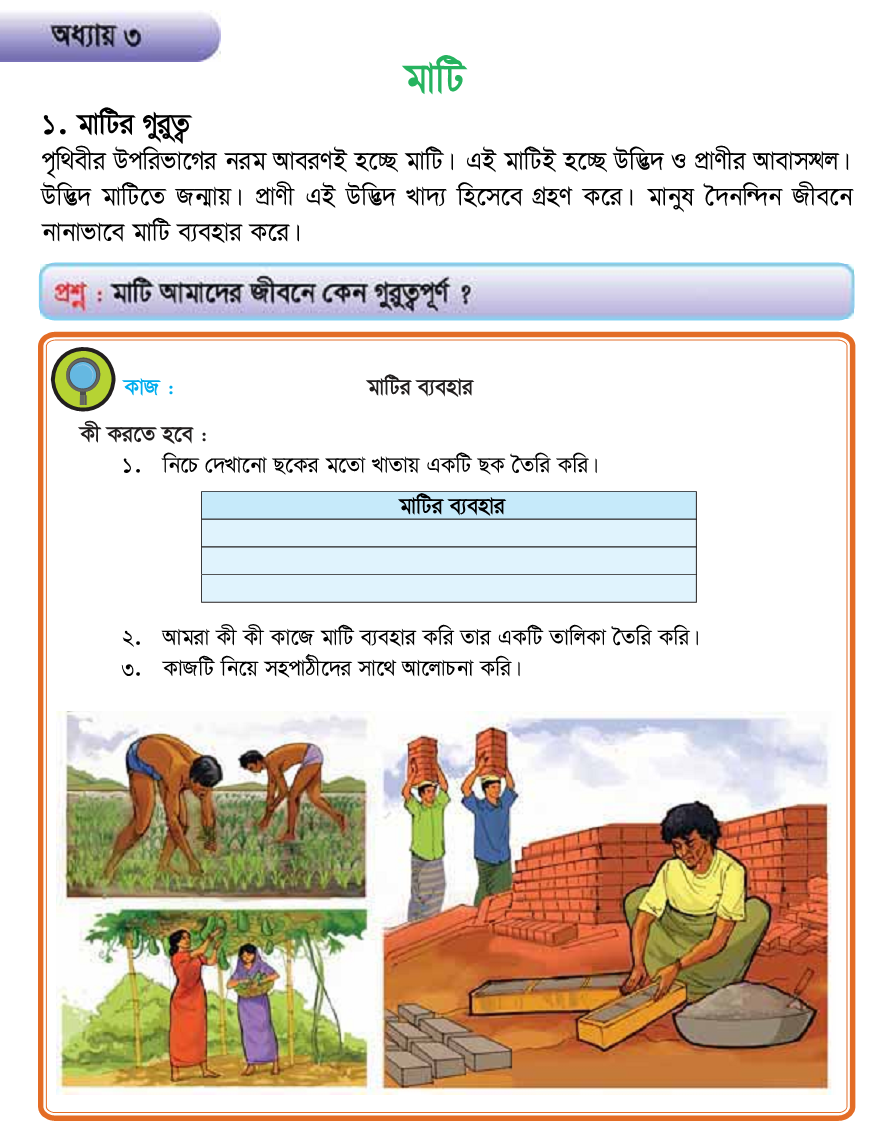 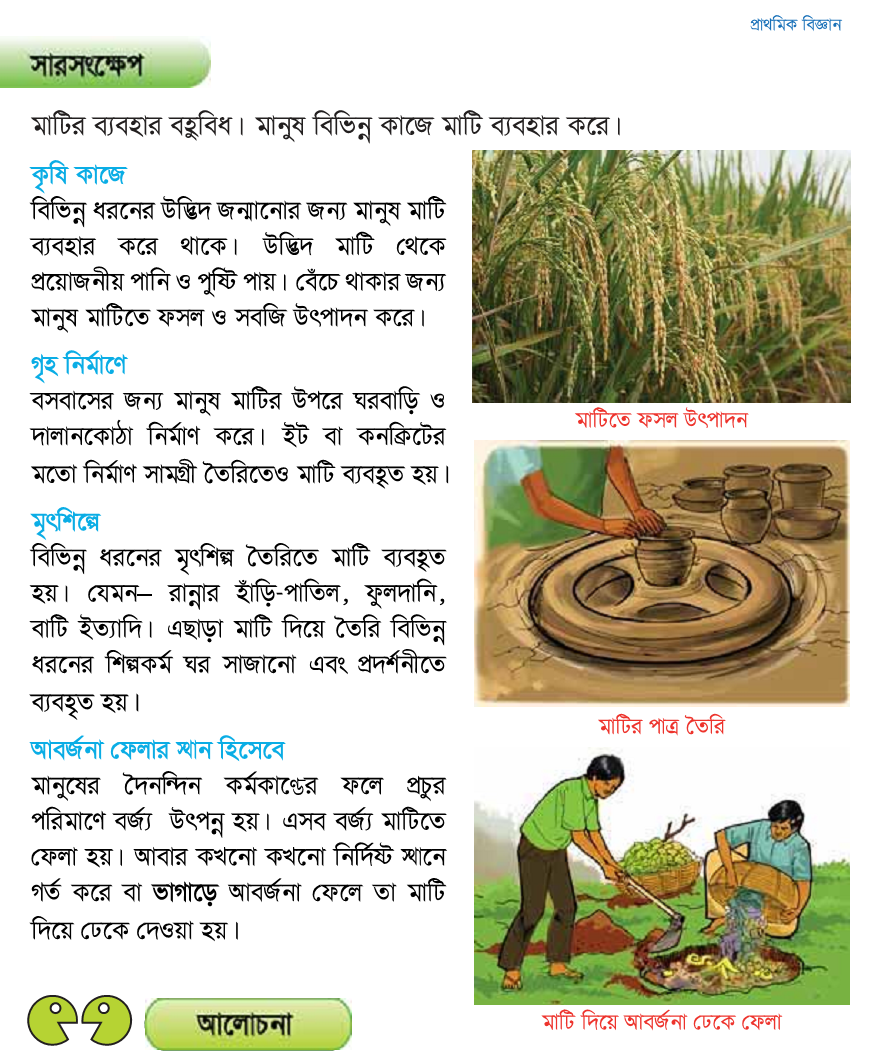 মূল্যায়ন
সঠিক উত্তরটি বোর্ডে লিখঃ-
১. উদ্ভিদ কোথা  থেকে প্রয়োজনীয় পানি ও পুষ্টি পায়?
ক. বায়ু
খ. মাটি
গ. আকাশ
ঘ.নদী
১.মাটি
২. মাটি দিয়ে নিচের কোনটি তৈরি হয়?
২.ইট
ক. খাট
খ. টিন
গ. জাহাজ
ঘ.ইট
৩.মাটি
৩. উদ্ভিদ ও প্রাণির আবাস্থল কী?
ক. বায়ু
খ. মাটি
গ. আকাশ
ঘ.নদী
সঠিক উত্তরের জন্য অপশনে ক্লিক করুন।
মূল্যায়ন
১.মাটি কী?
২.মাটির ২টি ব্যবহার বল।
৩.মৃৎশিল্পের মূল উপাদান কী?
৪. নির্দিষ্ট স্থানে গর্ত করে বর্জ্য ঢেকে দেওয়া উচিত কেন?
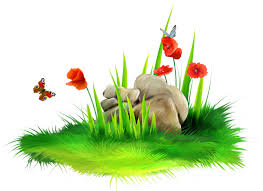 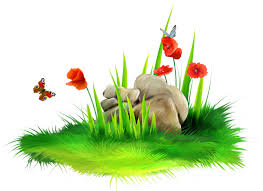 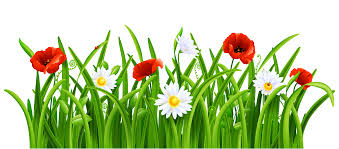 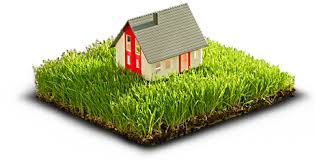 বাড়ির কাজ
আমাদের জীবনে মাটি গুরুত্বপূর্ণ কেন? তা পাঁচটি বাক্যে লিখে আনবে।
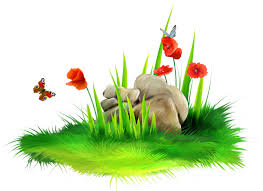 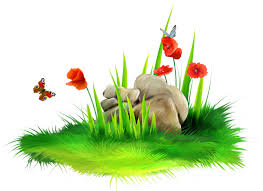 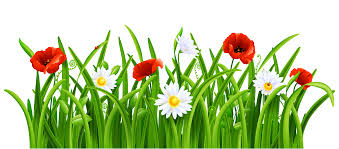 সবাইকে  ধন্যবাদ
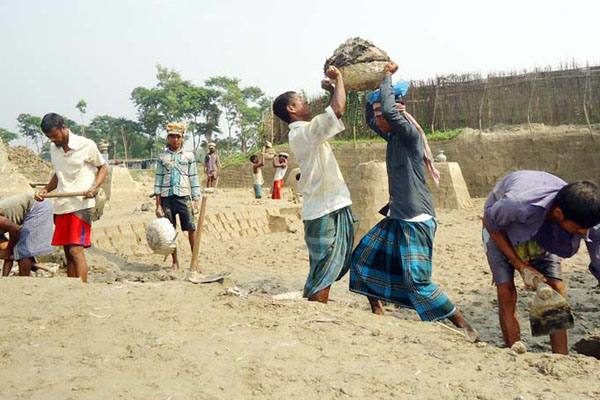 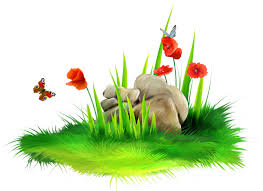 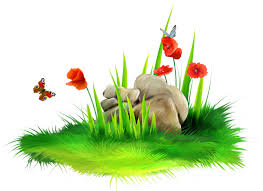 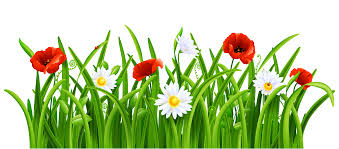